স্বাগতম
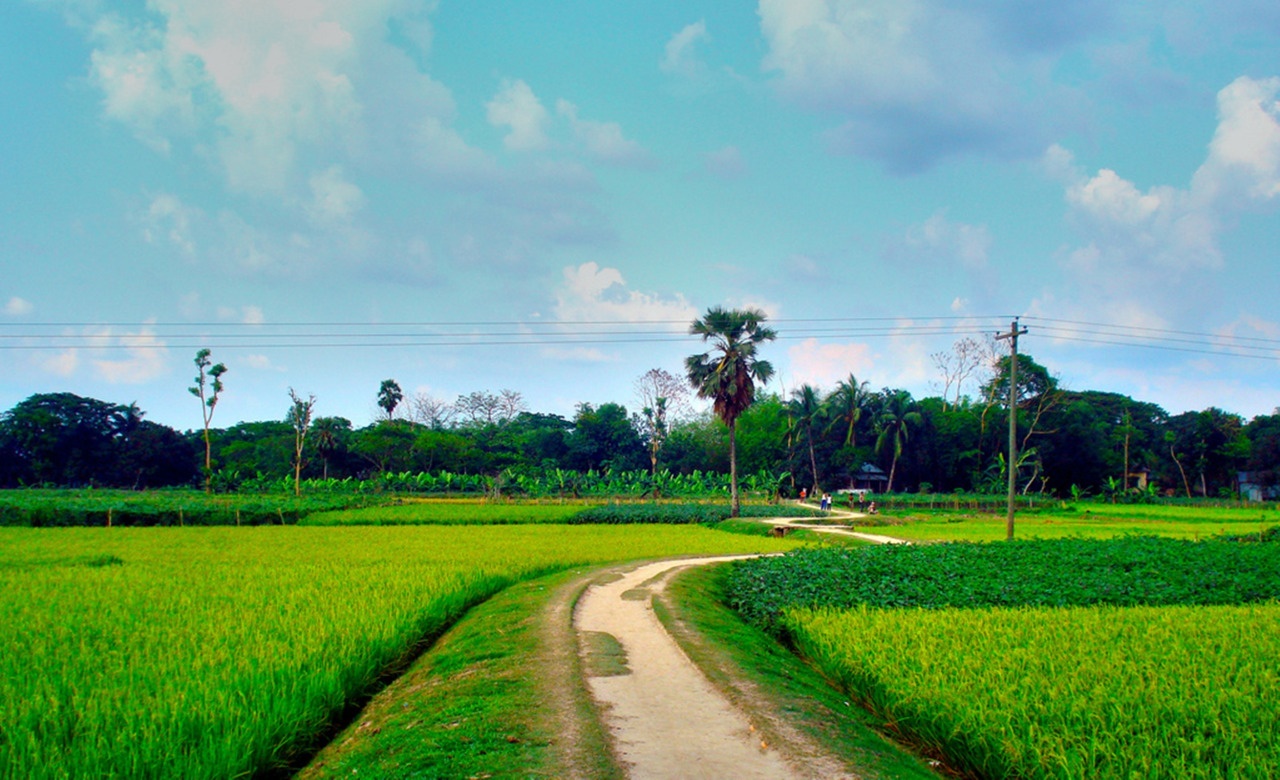 পরিচিতি
মোঃ আব্দুল আজিজ সরকার 
সহকারি শিক্ষক (কম্পিউটার)হাজী সৈয়দ আলী খান উচ্চ বিদ্যালয়,
কচুক্ষেত,ক্যান্টনমেন্ট,ঢাকা
শ্রেণি– ৬ষ্ঠ
বিষয় - বাংলা ১ম পত্র
সময়: 45 মিনিট
তারিখ:--------------
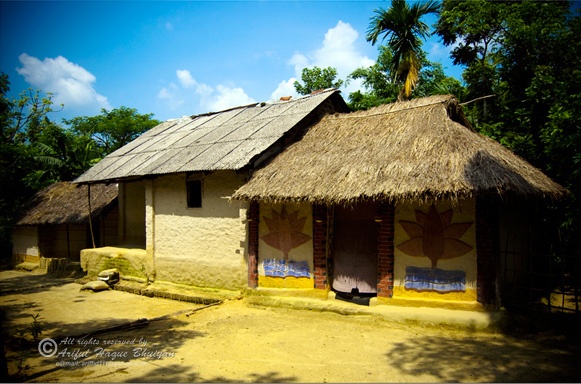 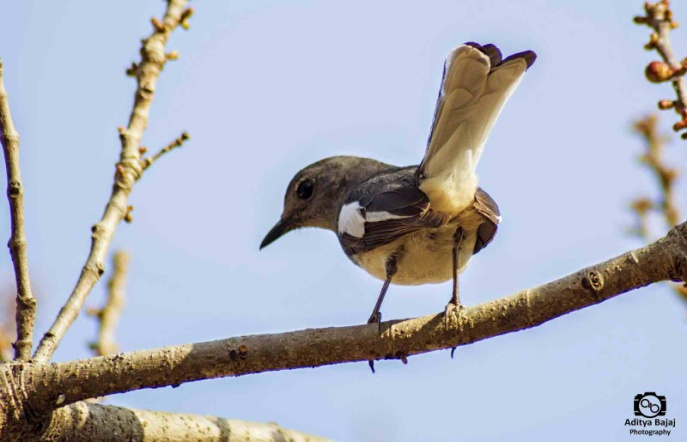 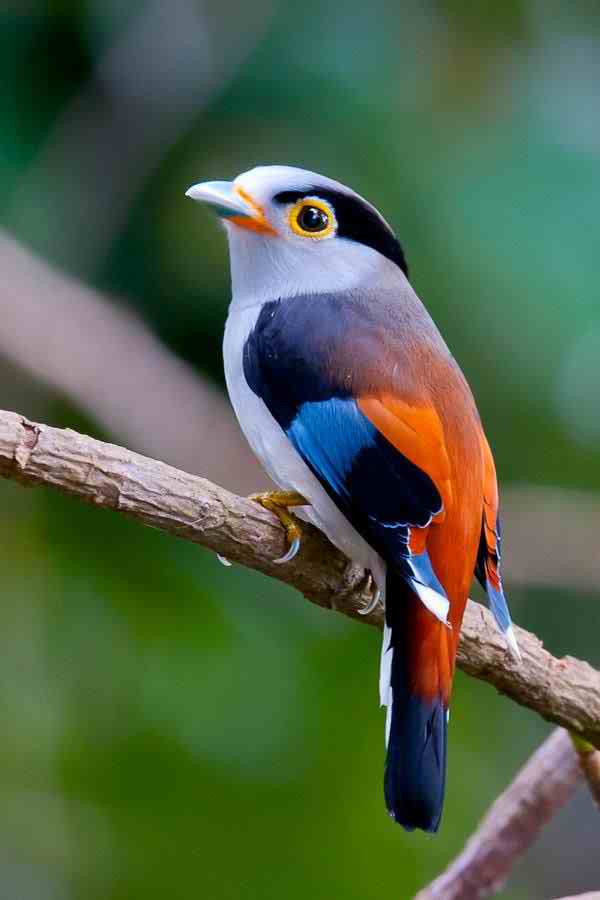 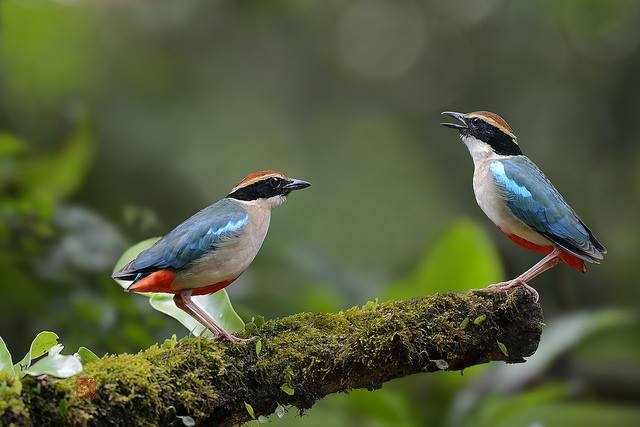 ঘর, পাখি
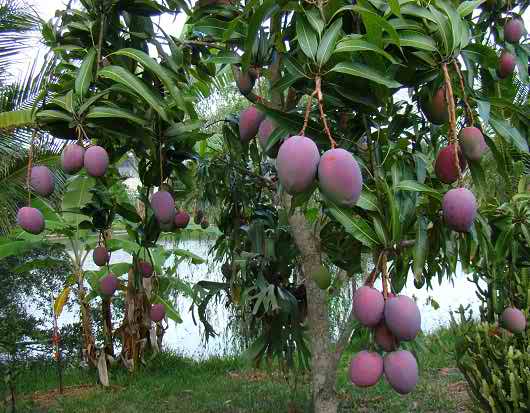 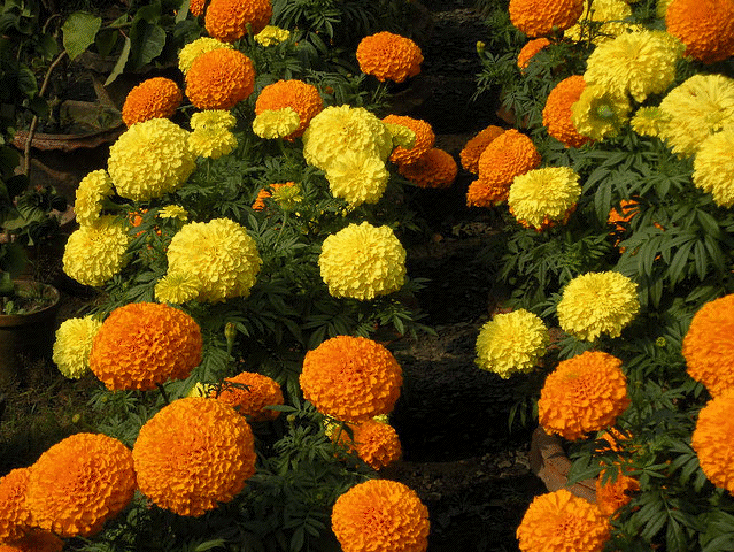 ফুলের বাগান ও ফলের গাছ
জন্মভূমি
রবীন্দ্রনাথ ঠাকুর
শিখনফল
এই পাঠ শেষে শিক্ষার্থীরা…

1। কবির পরিচিতি বলতে পারবে ।
২। নতুন শব্দের অর্থ বলতে পারবে ।
৩। কবিতাটি শুদ্ধ রূপে আবৃত্তি করতে পারবে ।
৪। কবিতার মূল ভাব ব্যাখ্যা করতে পারবে ।
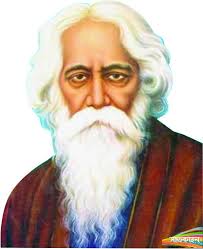 শব্দার্থ
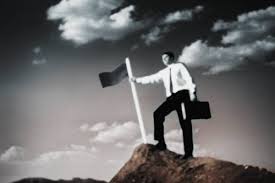 সফল
সার্থক
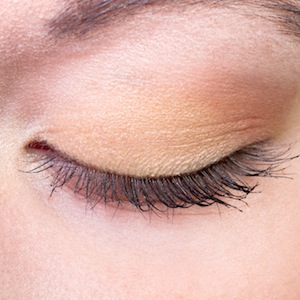 বুজব, বন্ধ করা।
মুদব
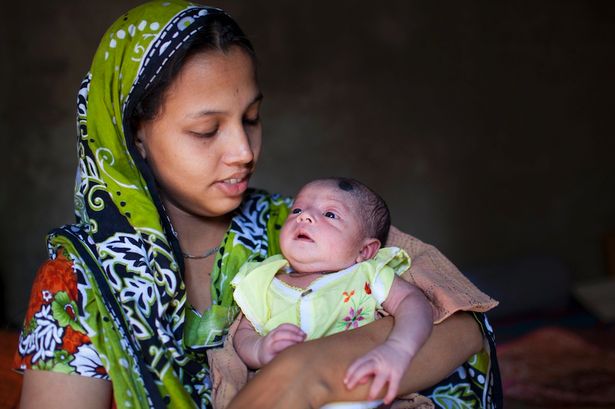 যতন, রতন, ভকতি,
জনম
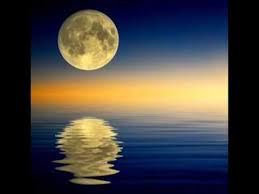 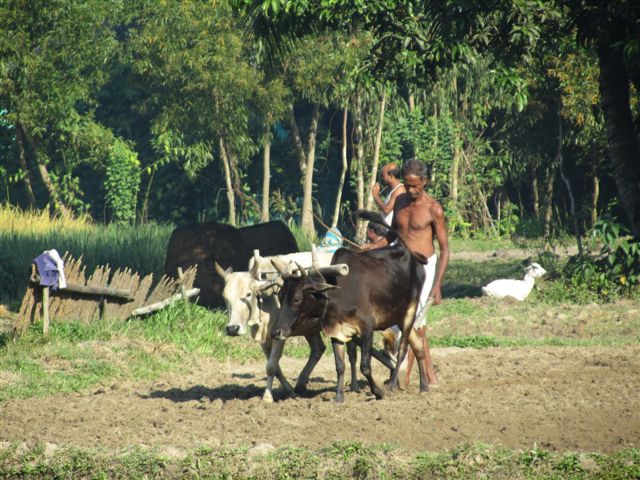 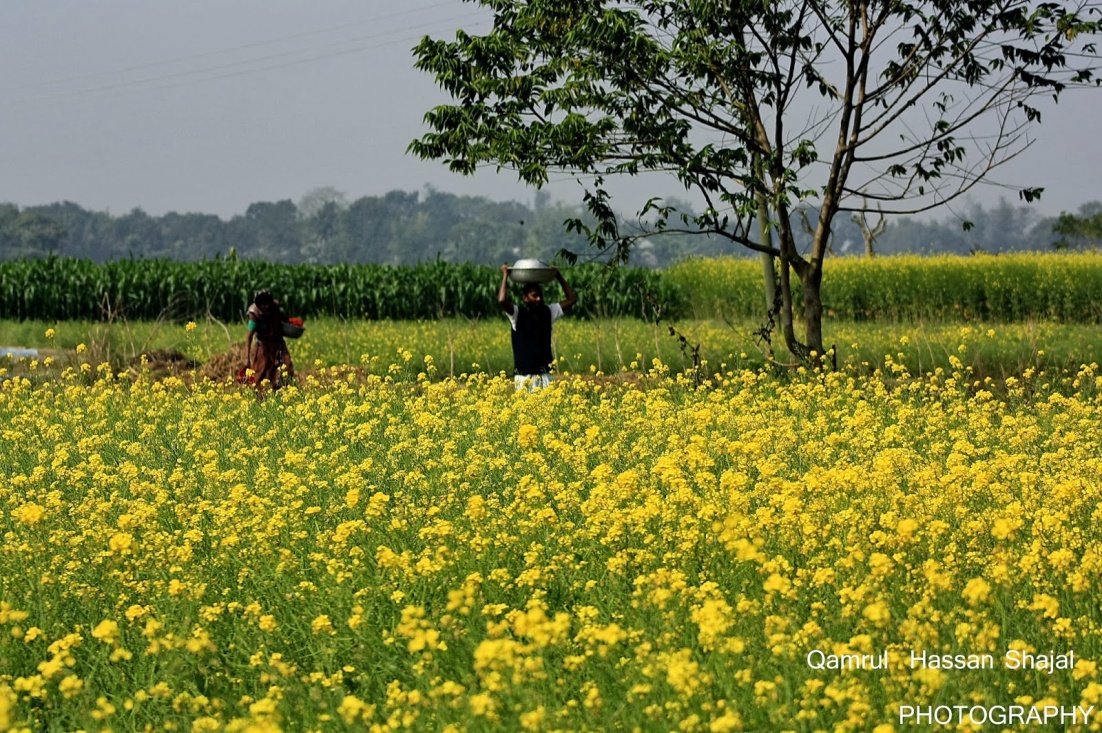 সার্থক জনম আমার জন্মেছি এই দেশে।
সার্থক জনম, মা গো,তোমায় ভালোবেসে।।
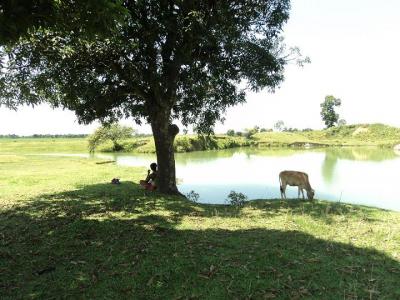 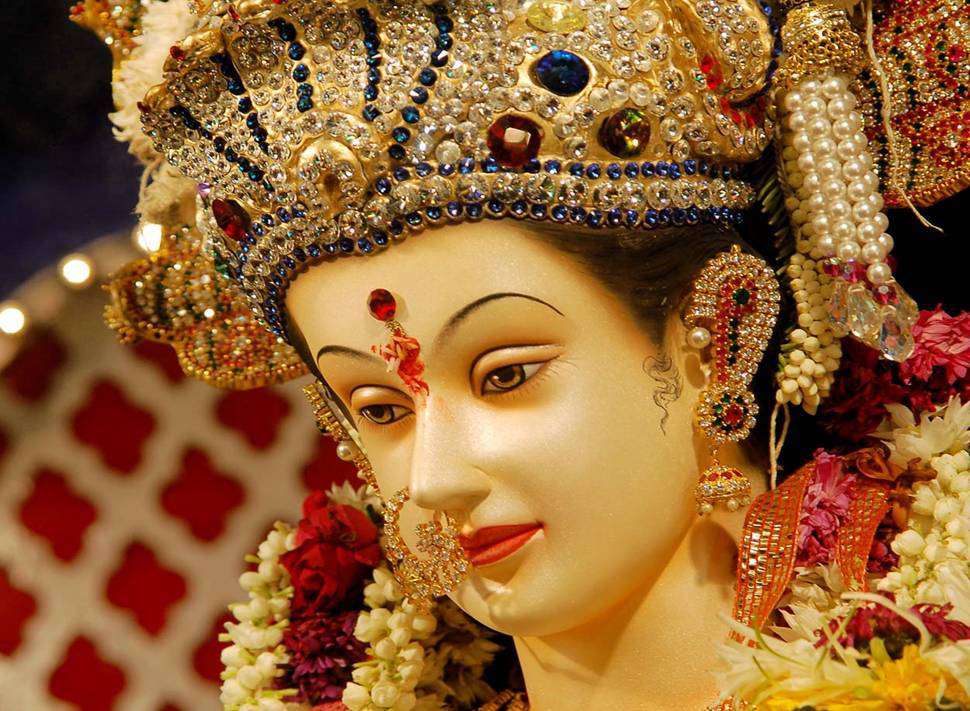 জানি নে তোর ধনরতন আছে কি না রানীর মতন,
শুধু জানি আমার অঙ্গ জুড়ায় তোমার ছায়া এসে ।।
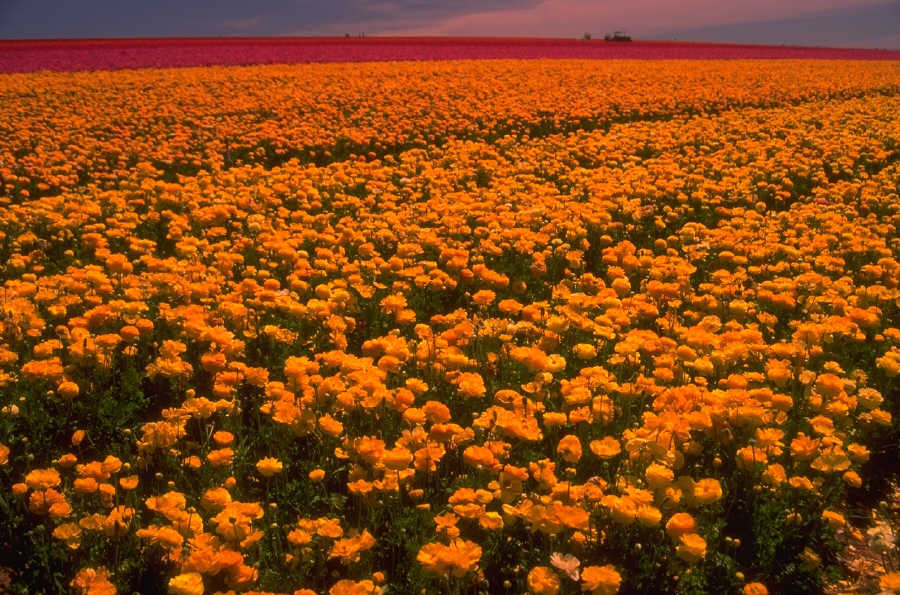 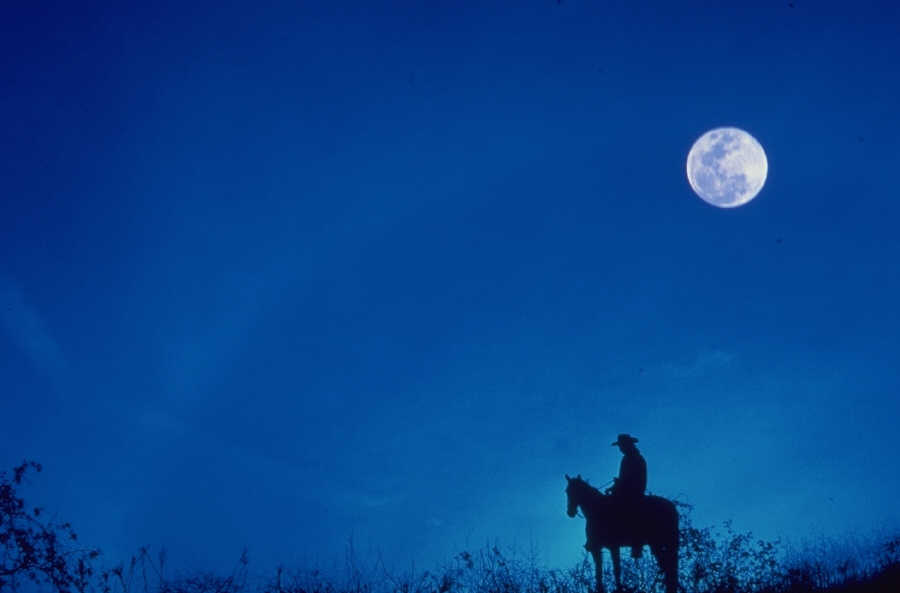 কোন বনেতে জানি নে ফুল গন্ধে এমন করে আকুল,
কোন গগনে ওঠে রে চাঁদ এমন হেসে।।
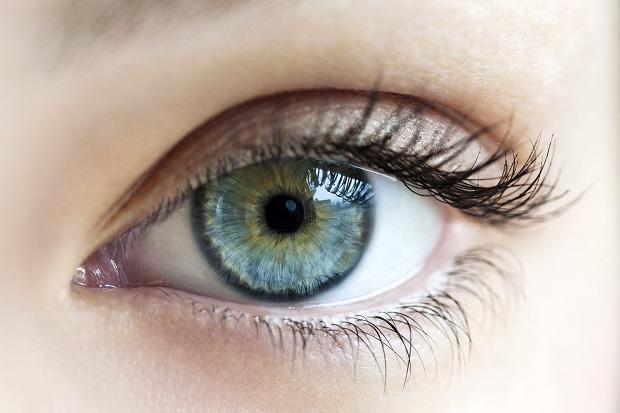 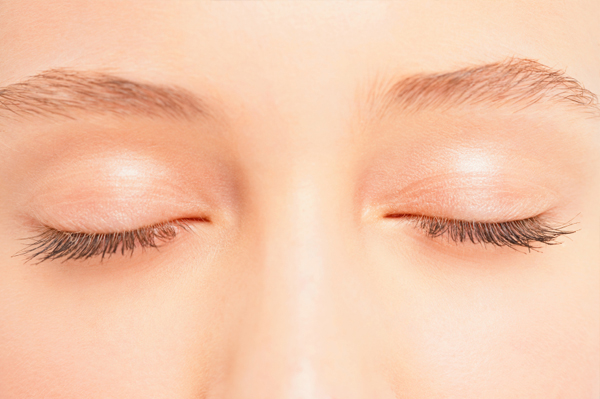 আঁখি মেলে তোমার আলো প্রথম আমার চোখ জুড়ালো,
ওই আলোতে নয়ন রেখে মুদব নয়ন শেষে ।।
দলগত কাজ
আঁখি মেলে তোমার আলো প্রথম আমার চোখ জুড়ালো,
ওই আলোতে নয়ন রেখে মুদব নয়ন শেষে !-------
ব্যাখ্যা কর ?
মূল্যায়ন
১।  কবির অঙ্গ জুড়ায় কীসে ?
২। কবির শেষ ইচ্ছা কী?
৩। জনম,মুদব,স্বার্থক,শব্দের অর্থ বল।
৪। কবির মন আকুল হয় কীসে?
বাড়ির কাজ
১। কবিতায় জন্মভূমিকে রানি সম্বোধন করার যৌক্তিকতা ব্যাখ্যা কর।
ধন্যবাদ
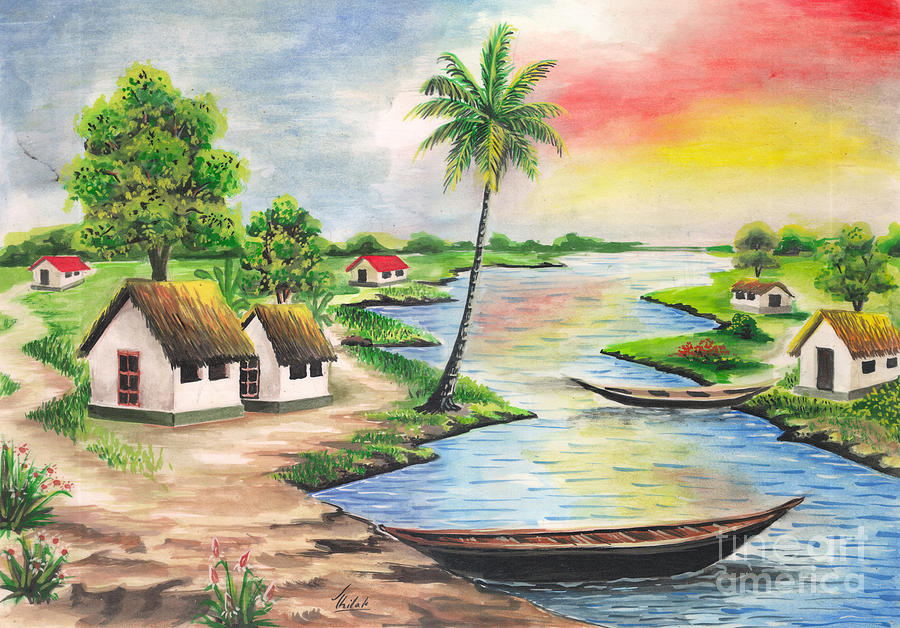 ধন্যবাদ